EU-CERT:European Certificates and Accreditation for European Projects
EU-CERTTransnational partner meeting (TPM4)in Zagreb, Croatia
The EU-CERT – Accreditation and Documentation Conference!
5th - 7th of December 2023

Current status of the partnersUniversity of Paderborn
Reference Number:2021-1-DE02-KA220-ADU-000033541 
Duration: 
01.02.2022 – 31.05.2024 (28 month)
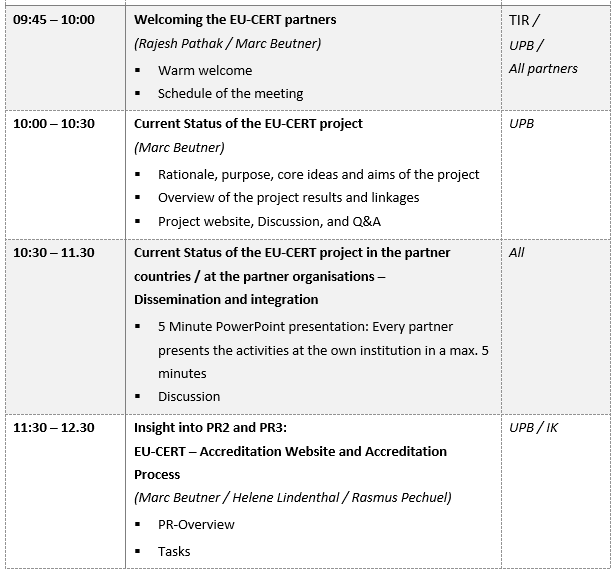 Meeting AgendaWednesday, 6th of December
Current Status of the EU-CERT project in the partner countries
5 Minute PowerPoint presentation: 
Every partner presents the activities at the own institution in a max. 5 minutes
Discussion and Q&A
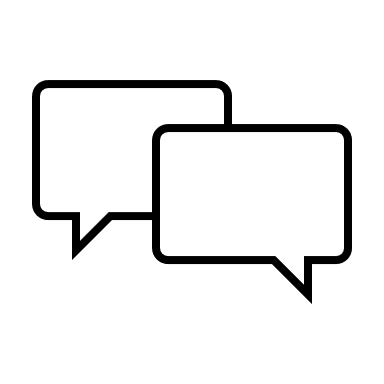 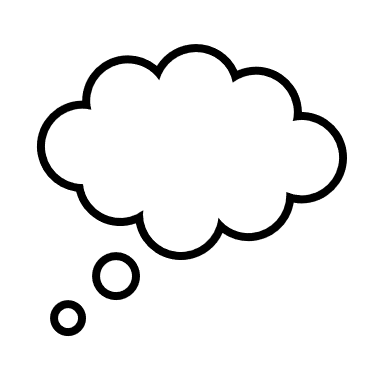 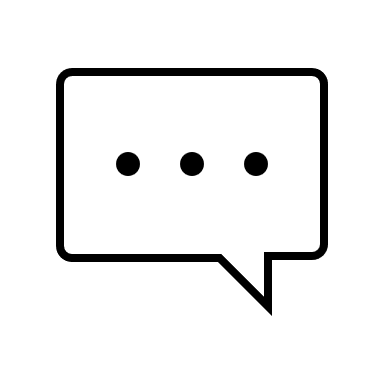 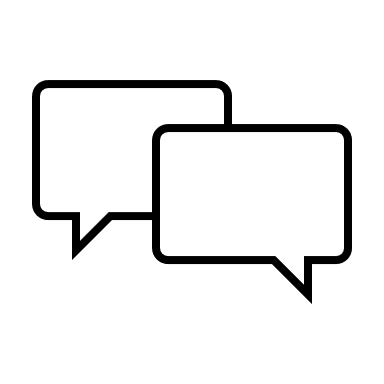 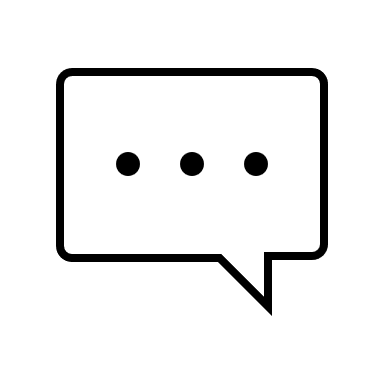 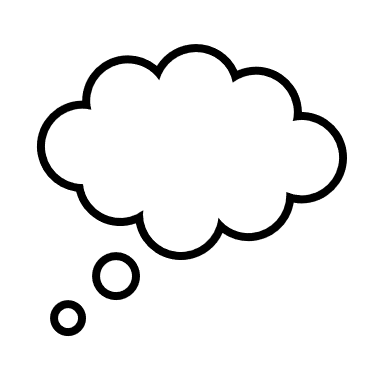 Universität Paderborn
Department Wirtschaftspädagogik Lehrstuhl Wirtschaftspädagogik II Warburger Str. 100
33098 Paderborn

http://www.upb.de/wipaed
Prof. Dr. Marc Beutner
Tel:	+49 (0) 52 51 / 60 - 23 67
Fax:	+49 (0) 52 51 / 60 - 35 63
E-Mail:	marc.beutner@uni-paderborn.de